Simile: Using “like,” “as,” or “than” for a comparison between two things which seem to have nothing in common.

The branches of government are like internal organs in the body.

His hatred ran as deep as an ocean.

Doing homework is easier than digging ditches.

Metaphor: a comparison between two things which seem to have nothing in common. Metaphors do not use “like” or “as” in the comparison.

His bad attitude just added fuel to the fire.

Talent scouts are always looking for someone who is a diamond in the rough.
1. Mary frowned and said, “I believe that taking drugs is like playing with fire.”
What is being compared: __________  and  ____________ .

Is the comparison effective? Why?
2. I walked along the beach and listened to the ocean. My sadness was as unending as the waves.
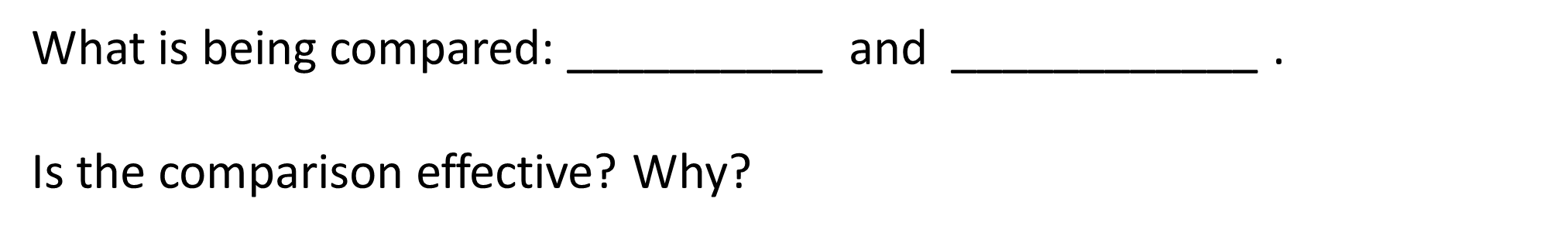 3. Don’t tell Mother that her cookies taste like lumps of sand.
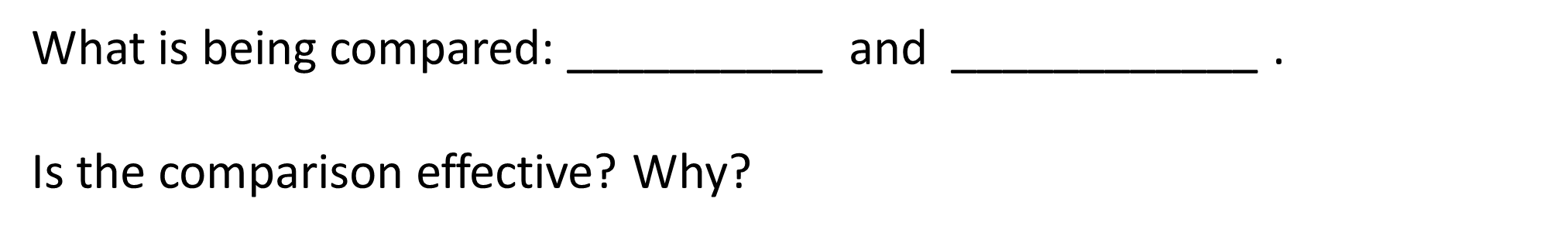 4. Karen was offended when I said that she was as flaky as a snowstorm.
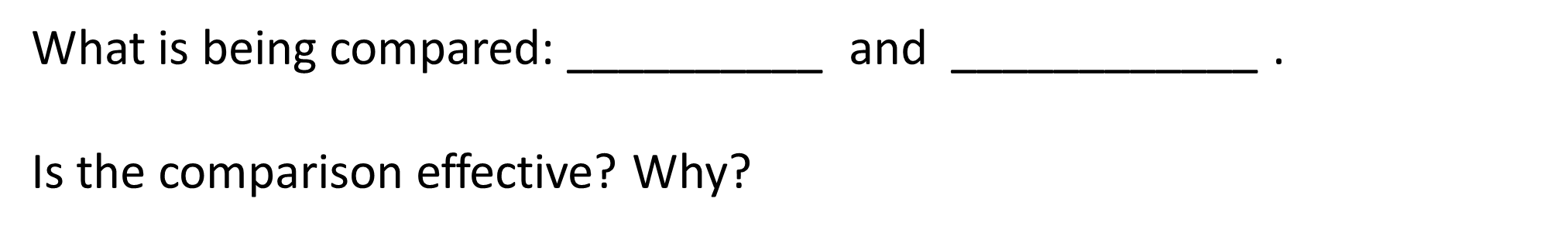 5. I hoped our play would be a success and last for many performances. However, I guess it will last as long as a balloon in a roomful of kittens.
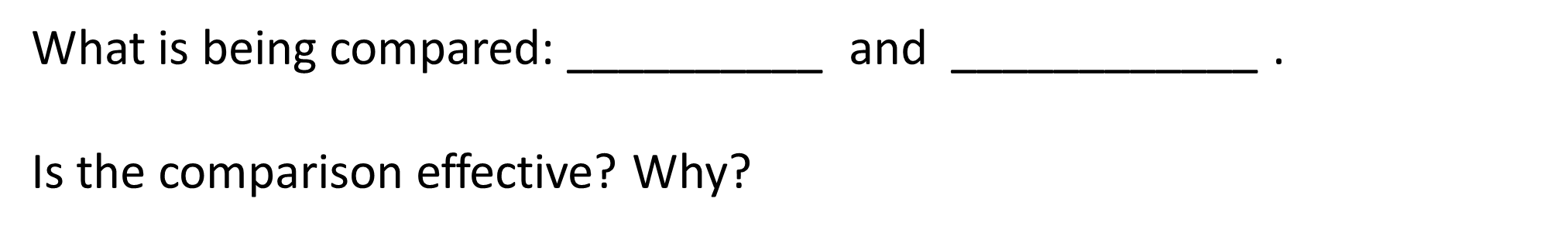 Now create your own. Remember, to be an effective image your simile should create a vivid image in the mind of the audience.
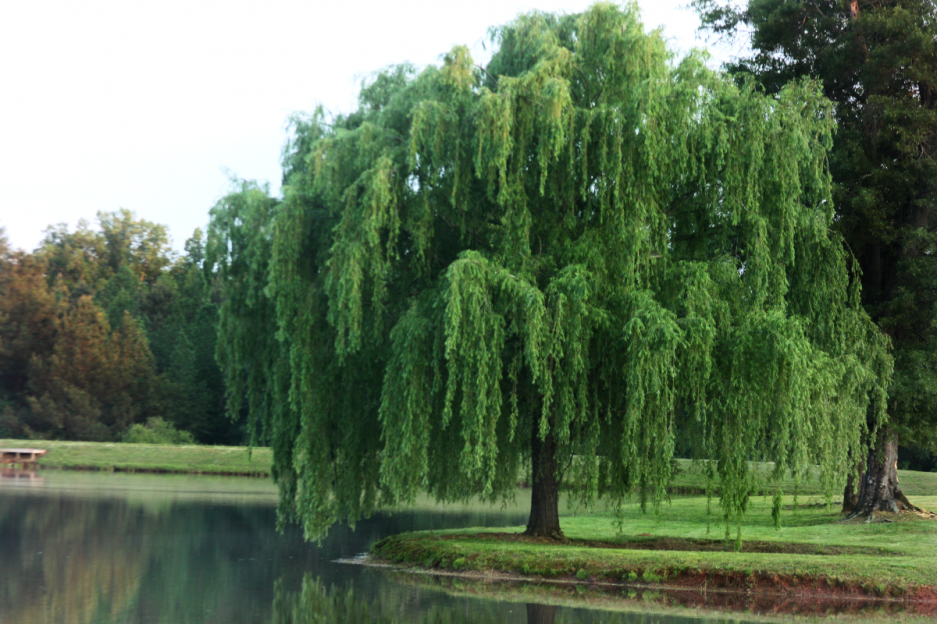 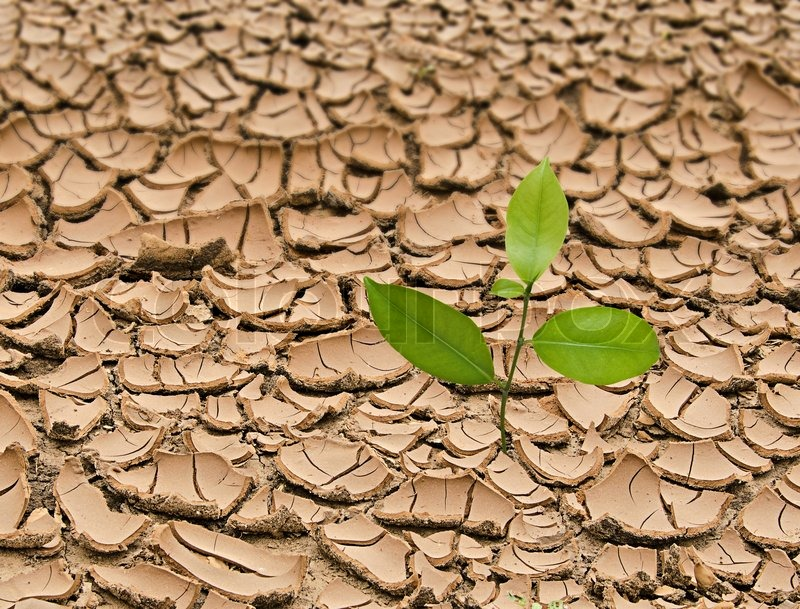 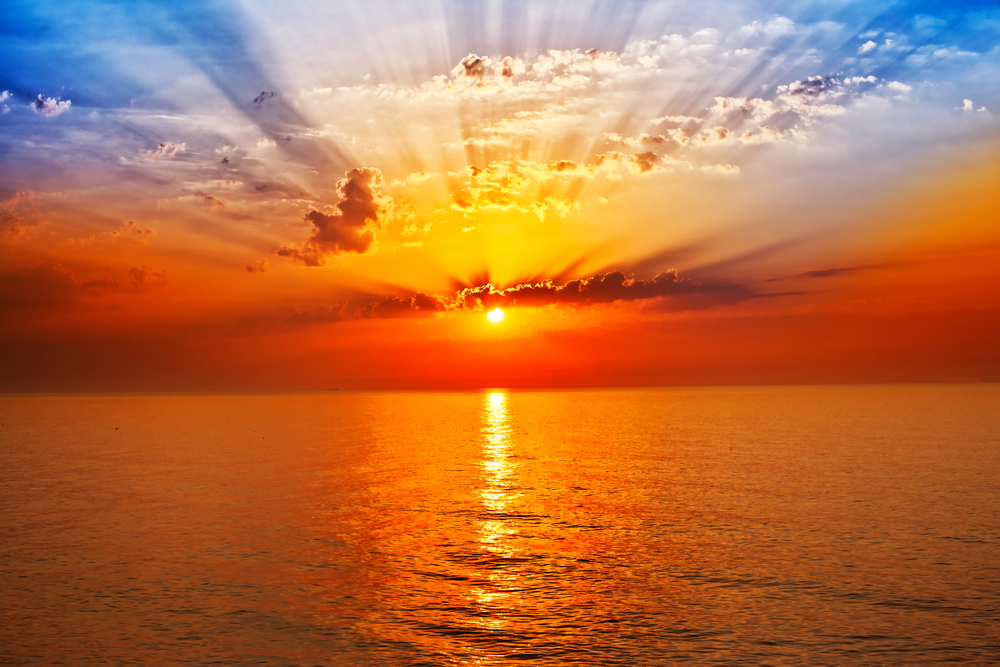 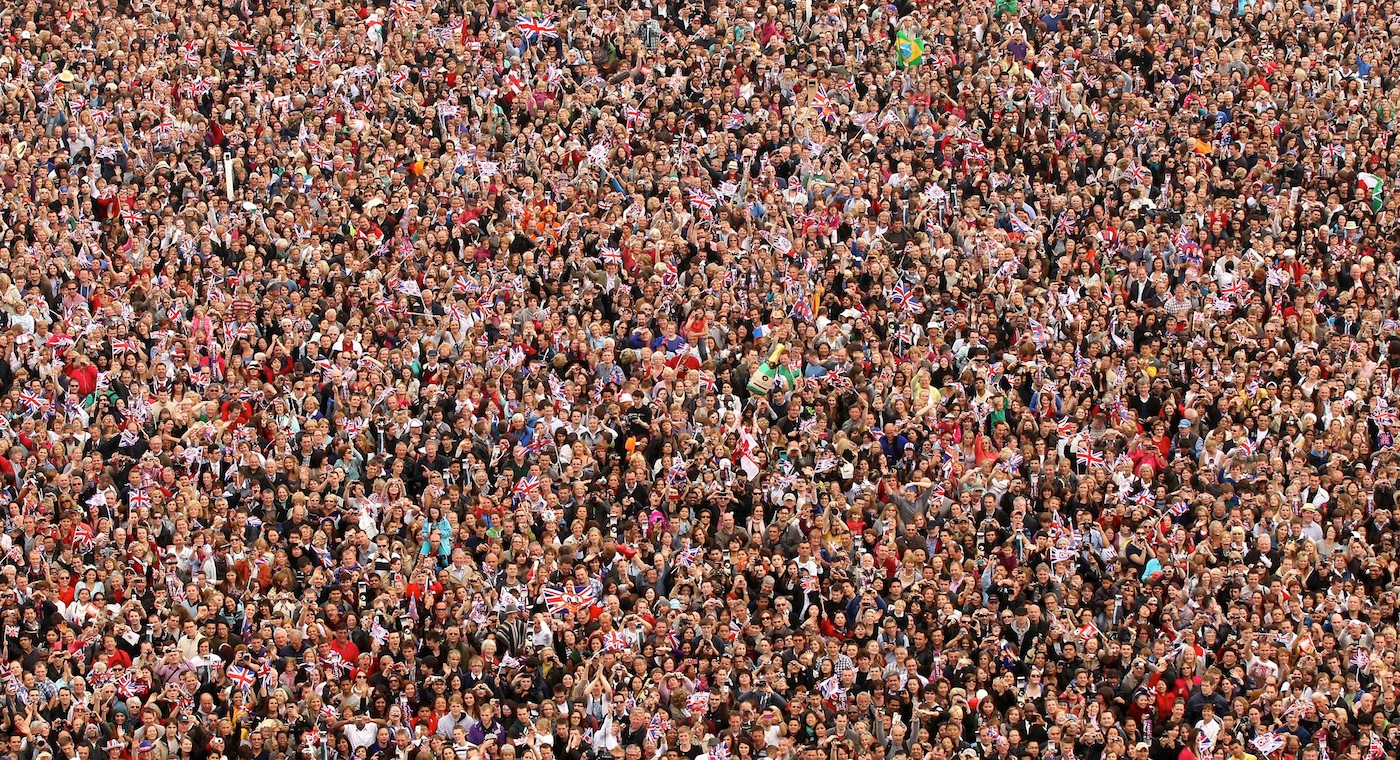 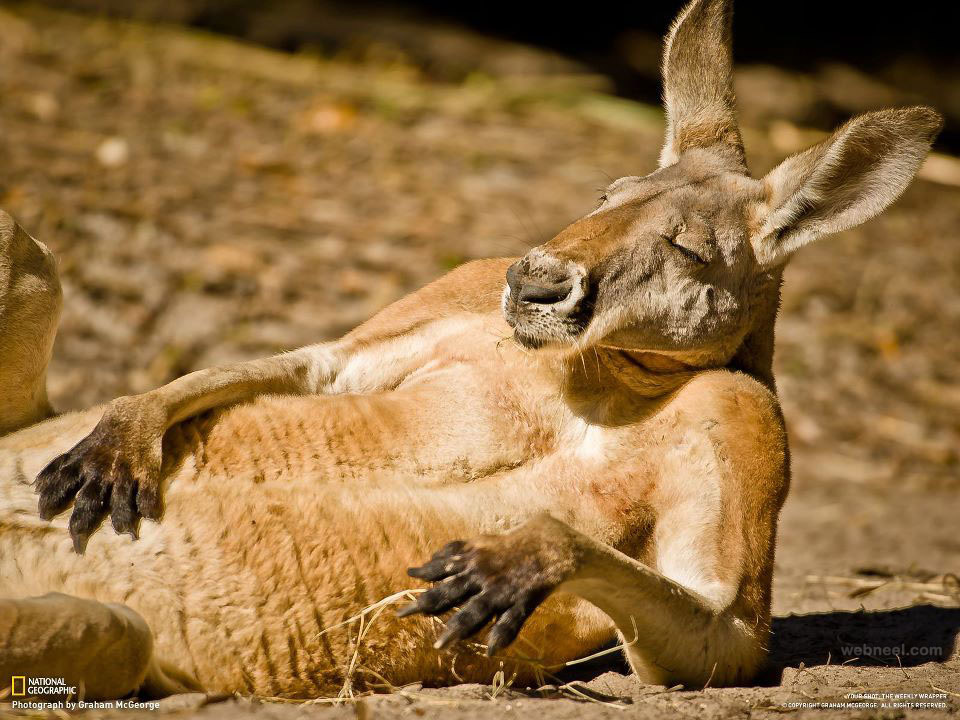 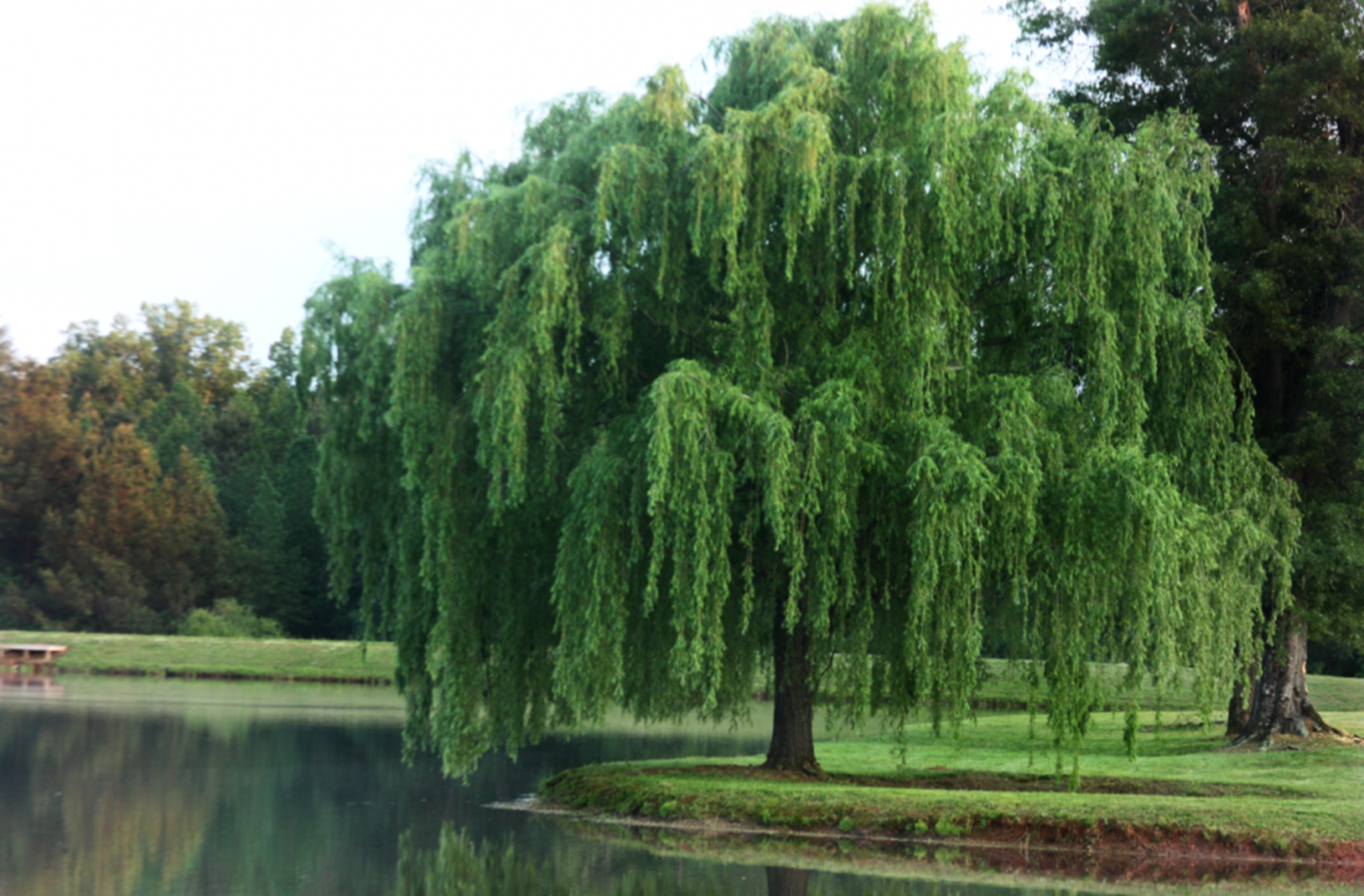 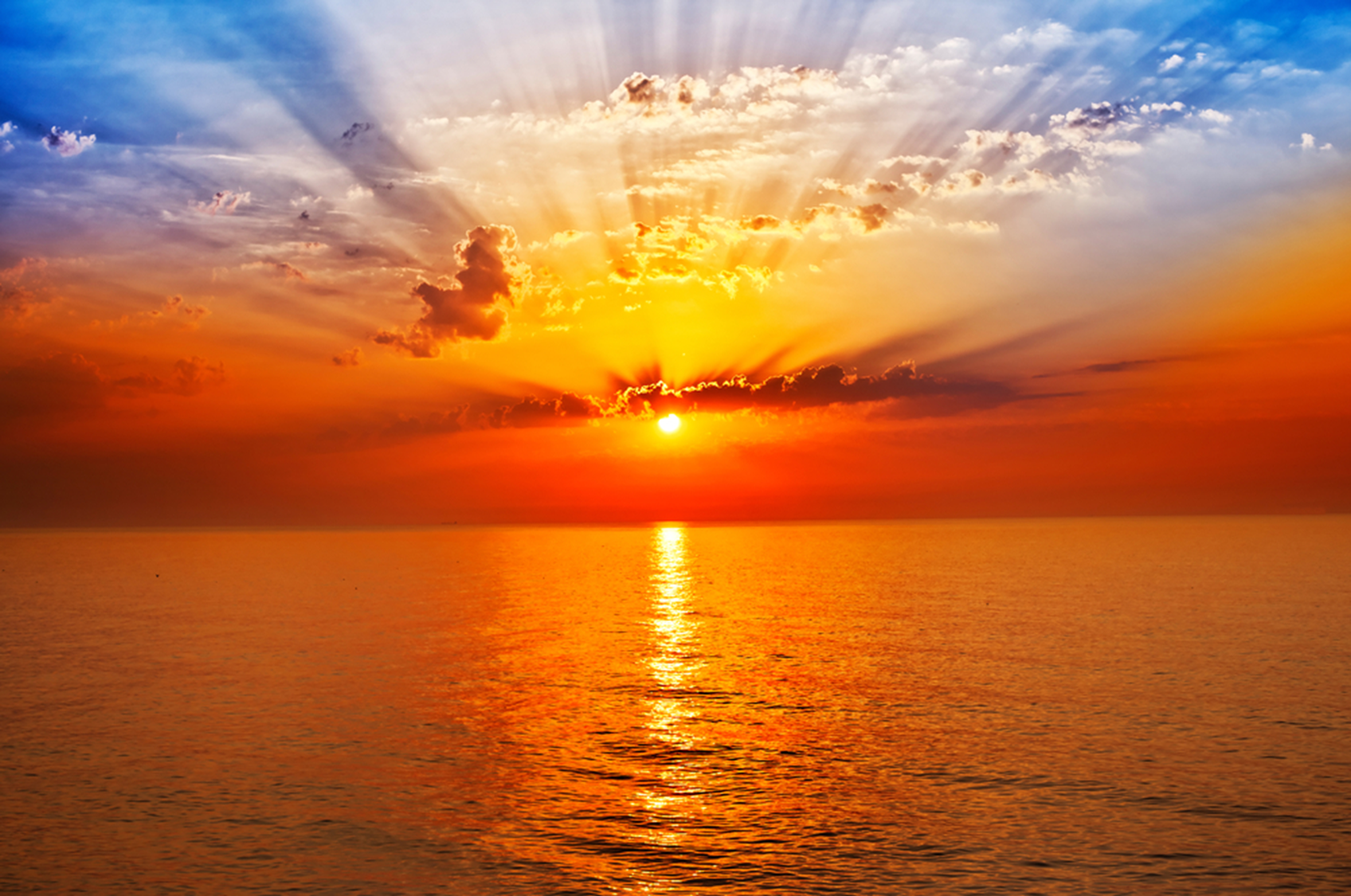 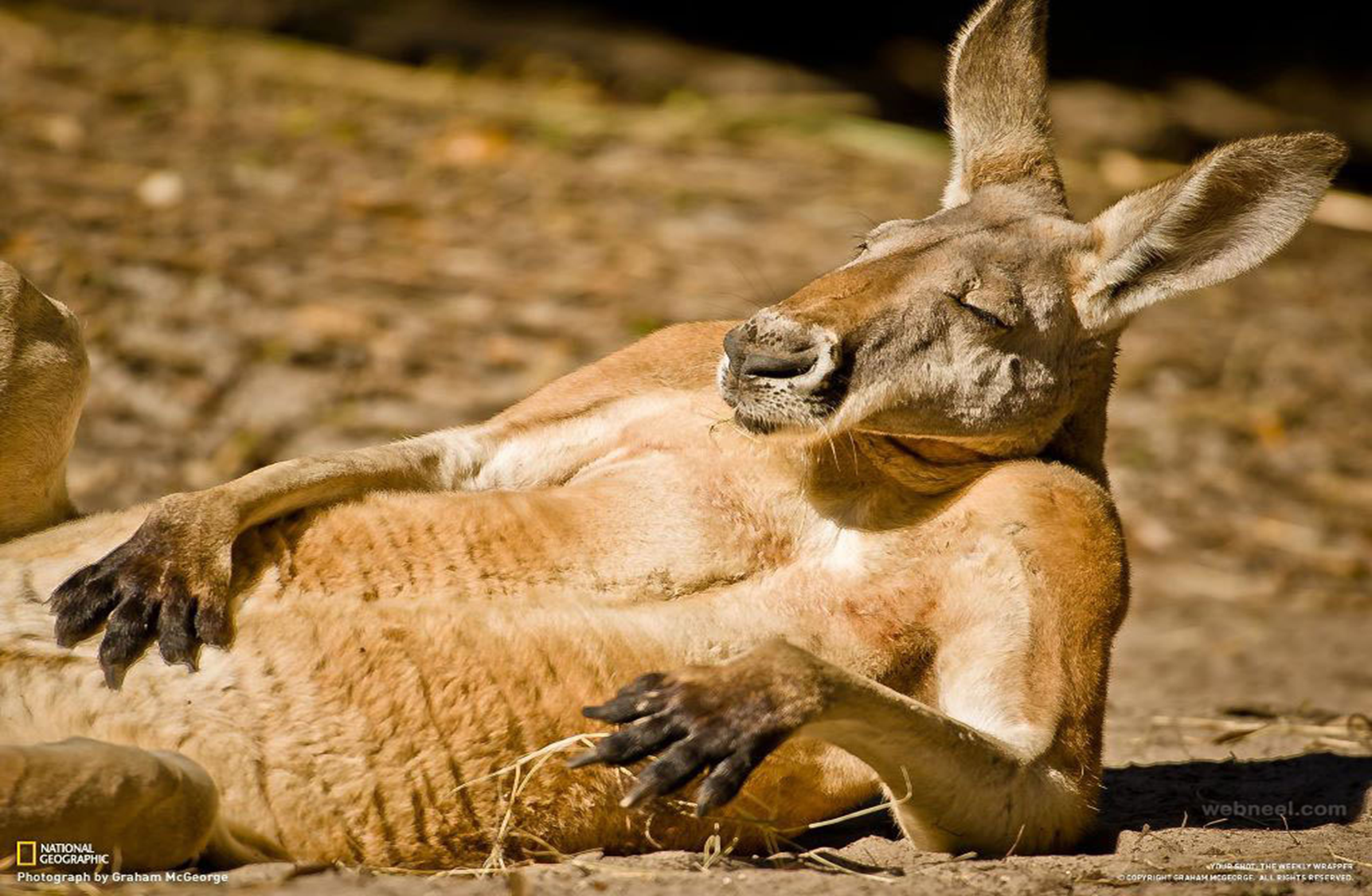 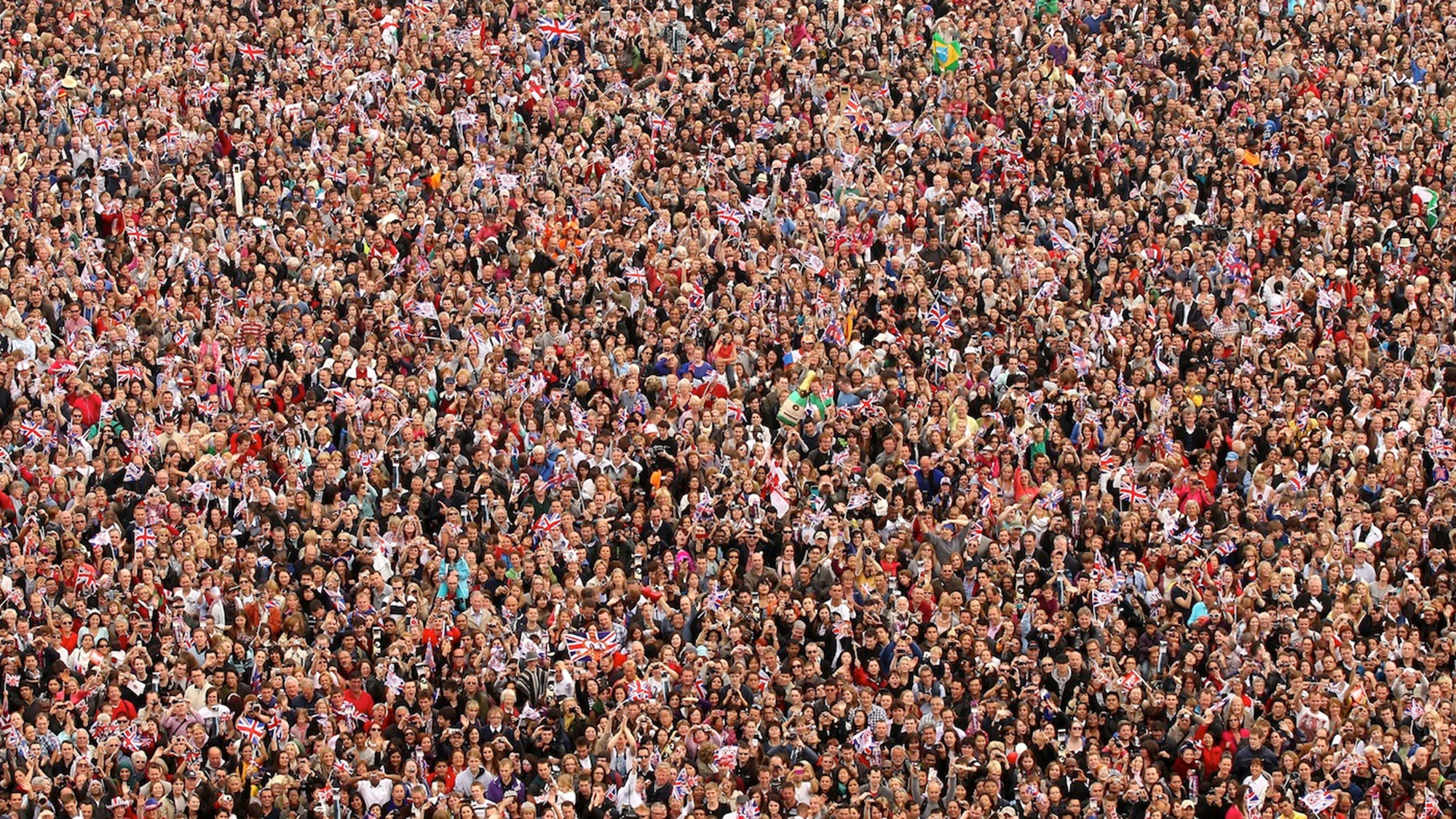 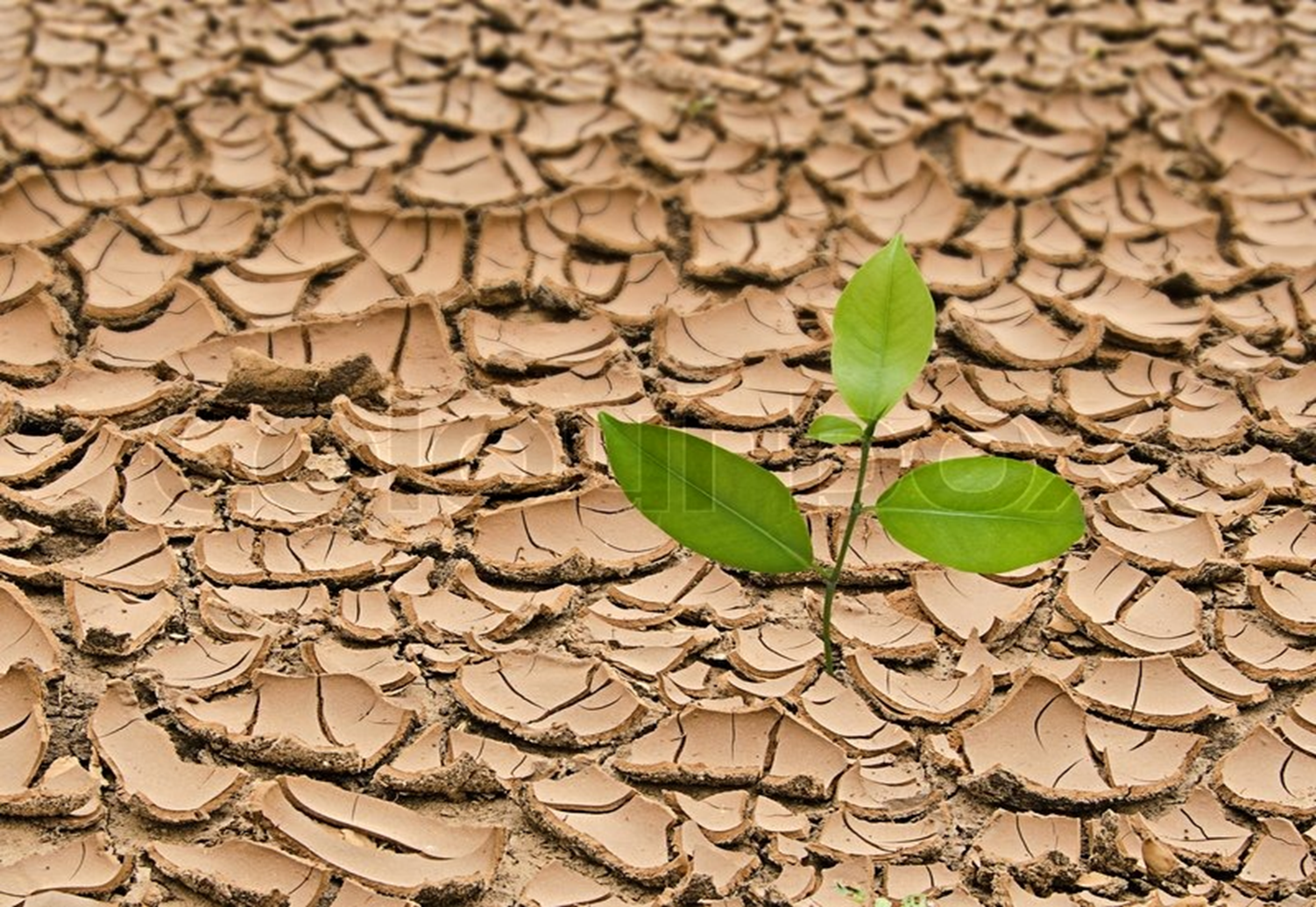